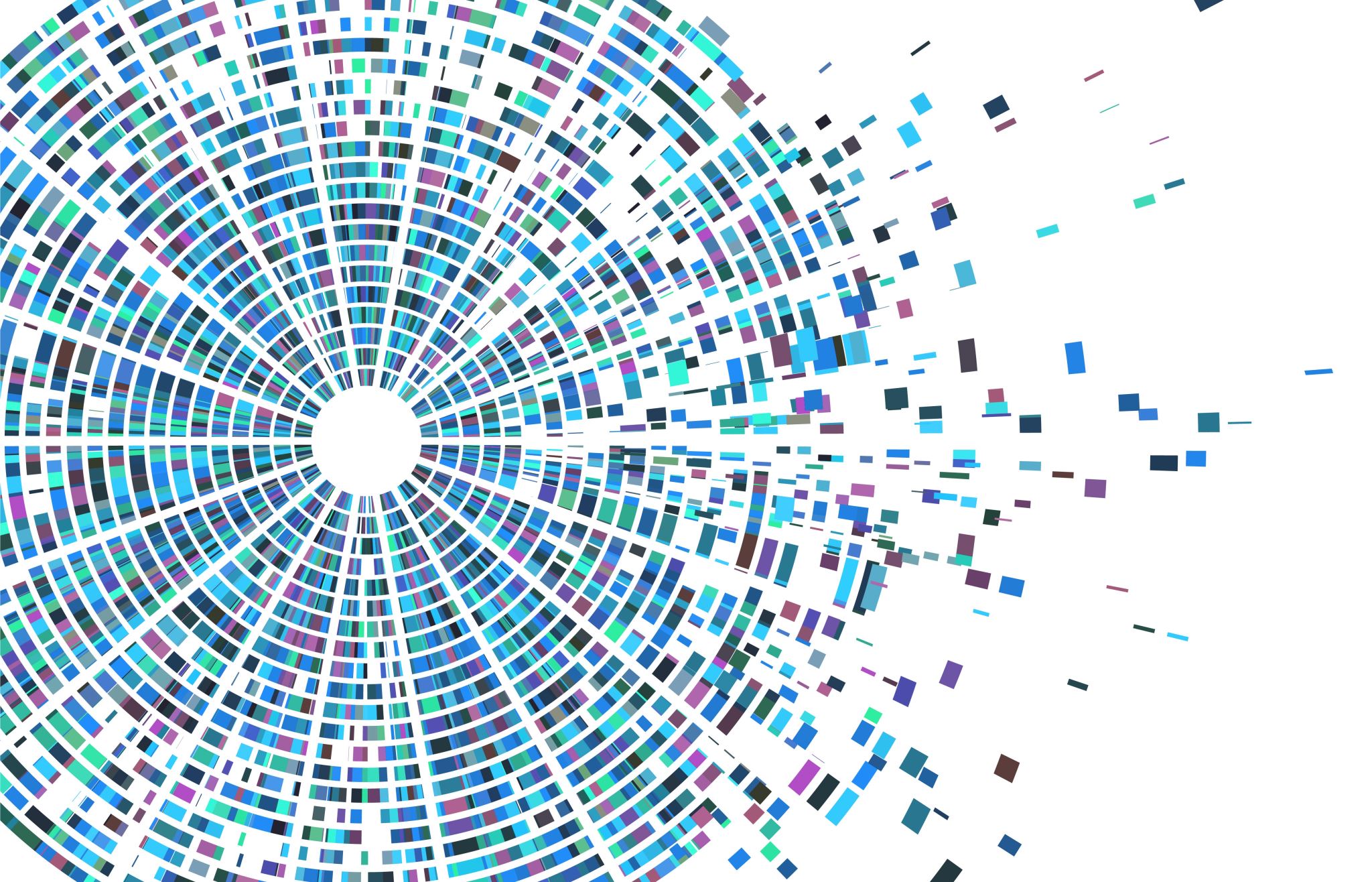 №2 дәрісПсиходиагностиканың теориясы
Психодиагностика пәні.
Пән оқытушысы, психология ғылымдарының кандидаты Байжуманова Б.Ш.
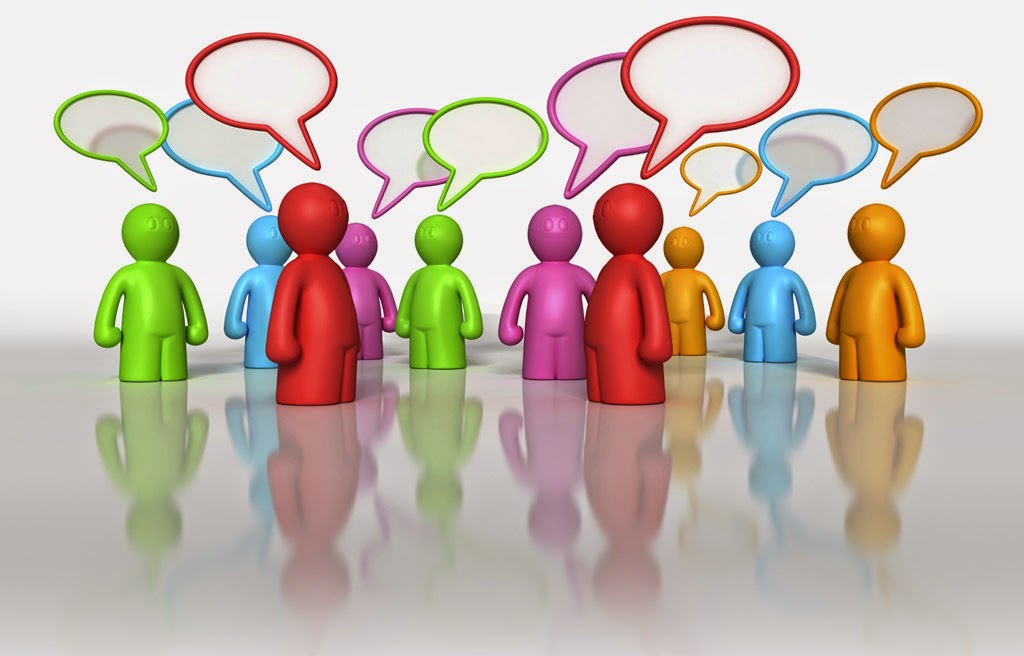 Қарастырылатын сұрақтар:

Психодиагностиканың дифференциалды психологиямен, психометрикамен, тәжірибелік психологиямен байланысы. 
Психодиагностиканың қолдану салалары: психологиялық кеңес беру,  психотерапия,  экспертиза,  кәсіби  таңдау  т.б.  
Ғылыми зерттеудің  міндеттері  мен  жеке  дара  зерттеудің  міндеттерін ажырату
Психодиагностиканың дифференциалды психологиямен, психометрикамен, тәжірибелік психологиямен байланысы.
«Психодиагностика- бұл ғылым саласы және адамның жеке дара ерекшеліктерін айқындау әдістерін жасап шығаратын және қолданатын психологиялық тәжірибенің өте маңызды формасы». Психодиагностиканың психологиялық тәжірибе түрі ретінде мақсаты – адамның жеке дара психологиялық ерекшеліктерін айқындап, өлшеу болғандықтан, психодиагностиканың дифференциалды психологиямен байланысы, ал психометрика – «білімді, қабілеттерді, көзқарастарды және жеке қасиеттерді өлшеуді қоса алғанда, психологиялық өлшемнің теориясы мен әдістемесін зерттейтін психология пәні».
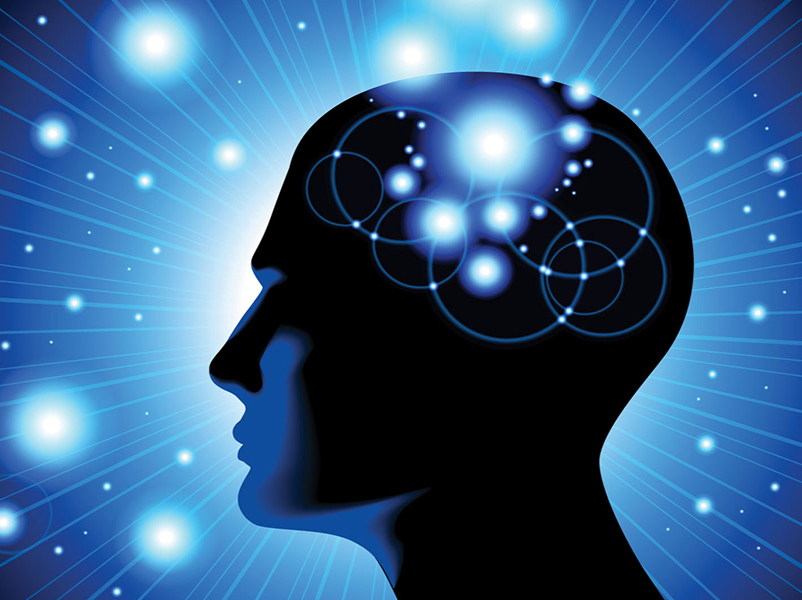 Психодиагностиканың қолдану салалары: психологиялық кеңес беру, психотерапия, экспертиза, кәсіби таңдау т.б.
Пиходиагностика практикалық психологияның дербес тәуелсіз саласы. 1951 жылы АҚШ-тағы психологтар конференциясында «консультативті психология» терминінің пайда болуымен сәйкес келеді. Психологиялық кеңес – адамдарды толғандырып жүрген мәселелерді шешуде, ақыл-кеңес беру арқылы психологиялық көмек көрсету.  Адам күнделікті өмірді кездесетін мәселелерді оңтайлы шешу үшін психологиялық кеңес алуға барады. Мысалы: отбасылық, жеке басы, жұмыста, ұжымда т.б. Кеңес берушінің арнайы дипломы болады. Психологиялық кеңес беру жеке және топтық кеңес беру болып бөлінеді. Кеңес берушінің бөлмесі де арнайы жабдықталған болуы тиіс. Кеңес беруші психологиялық практикалық қызметті ең бірінші танысудан бастайды.
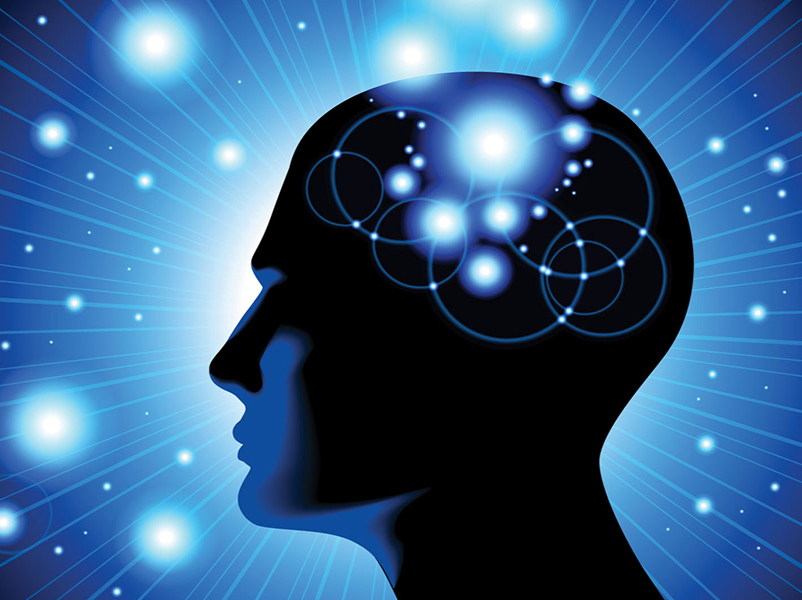 Психодиагностиканың қолдану салалары: психологиялық кеңес беру, психотерапия, экспертиза, кәсіби таңдау т.б.
Психотерапия (грек тілінен: psuche – жан, therapia – емдеу, күтім) қысқалау келген тар ұғымда адамды (пациентті) психологиялық әдістер арқылы әсер ете отырып емдеу, сауықтыру дегенді білдіреді. Кең мағынада алып қарасақ, психотерапия дені сау адамдарға (клиенттерге) психологиялық қиындық туғызатын түрлі ситуацияларда, сонымен қатар адамның өмір сапасын көтеру қажеттігі туындаған жағдайларда психологиялық көмек көрсетуді білдіреді. Мұндай көмек негізгі 2 формада жүргізіледі: индивидуалды және топтық. Бірінші яғни индивидуалды түрі жеке консультациялық кеңес беруге бағытталған. Бірақ кейбір кезде жеке мәселені шешуде топты, яғни бірнеше адамды бірге консультациялау қажет.
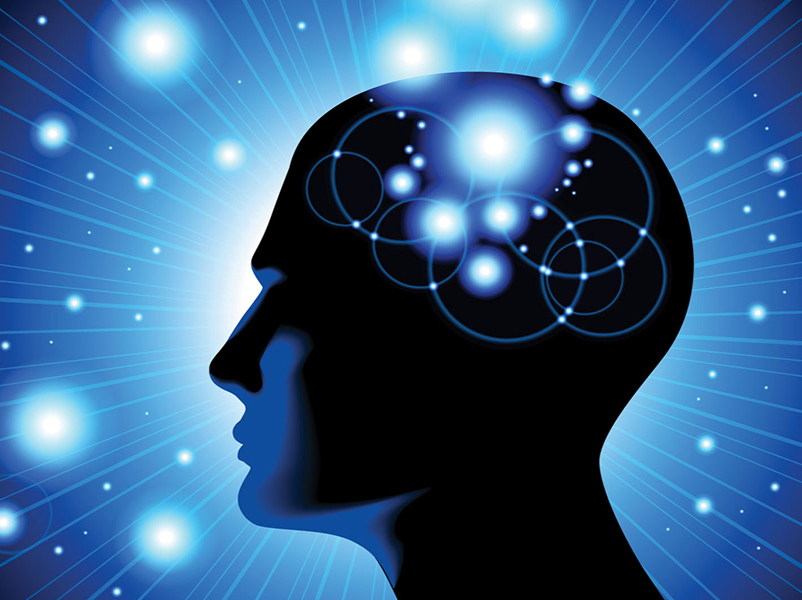 Психодиагностиканың қолдану салалары: психологиялық кеңес беру, психотерапия, экспертиза, кәсіби таңдау т.б.
Х1Х ғасырдың алғашқы жартыжылдығында медицинада психодиагностикалық әдістер қолданыла басталды. Қазірдің өзінде дефектологияда, психопатология мен медициналық психологияда қолданылатын клиникалық психодиагностиканың түрлі арсеналдары кеңінен ұсынылады. Екіншіден, психодиагностикадан басқа медицина тәжірибесінде психологиялық білім негіздері терапия саласында да қолданылады, яғни түрлі ауруларды психологиялық әдістермен емдеу, сауықтыру, алдын-алу және т.б. Бұған бағытталған әдістер психотерапия әдістері деп аталады
Психодиагностиканың қолдану салалары
персоналды басқару, персоналды таңдау және таңдау, кәсіптік бағдар беру;
оқыту мен тәрбиелеуді оңтайландыру, «қиын балалар» мәселесі;
әлеуметтік мінез-құлықты болжау (әскердегі психологиялық тексеру, экспедицияларды құру кезінде және т.б.);
сот-психологиялық сараптама;
консультативтік, психотерапиялық көмек.
клиникалық (науқастың психологиялық жағдайын бағалау, амбулаторлық дәрігерлік қабылдауда немесе шұғыл медициналық көмек көрсетуде).
Әртүрлі сапалар мен қасиеттерді өлшеудің нақты әдістерін әзірлеу, оның ішінде бар әлеуметтік сұранысты ескере отырып. Әдістерге, оларды әзірлеушілерге және пайдаланушыларға қойылатын стандарттар мен талаптарды әзірлеу және бекіту. Дифференциалды психометрия әдістерін жетілдіру.
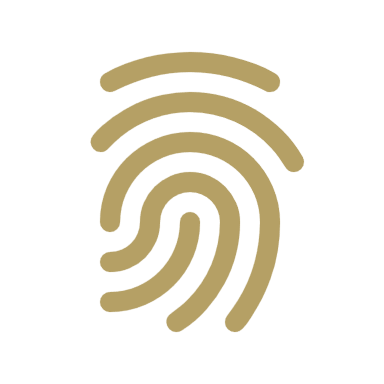 Ғылыми зерттеудің  міндеттері  мен  жеке  дара  зерттеудің  міндеттерін ажырату
Кез келген ғылым саласындағы зерттеу мәселелерін қарастыру алдымен оның зерттеу диагнозына талдау жасаудан басталады. Бұл аксиоматикалық ұстанымның психология ғылымы үшін де маңызы зор. Психологиялық білім адамның өзін-өзі жетілдіруі толыққанды болуы үшін  диагностикалық талдауды қажет етеді. 
Психология ғылымында психодиагностикалық деректер мен мәліметтер негізінде психологиялық айнымалыларды өлшеу процедуралары психологиялық сипаттамалар арасындағы сандық байланыстарды орнатуға және сол арқылы психологиялық заңдылықтарды тұжырымдауға мүмкіндік береді. Сонымен қатар, психологияның көптеген практикалық қолданбалы жақтары психодиагностиканың негізінде зерттелінушілерді тікелей өлшеуге негізделген. Бұл мағынада өлшем психологияны сипаттайтын ғылымнан фактілерді қадағалайтын, болжай алатын ғылымға айналдыратын негізгі күш қызметін атқарады.
Әрине, бұл психологиялық зерттеулер тек өлшеумен шектеледі деген сөз емес. Өлшеу процедурасы тек психологтың құралын құрайды, мысалы, ара немесе ұшақ ағаш ұстасының құралы сияқты. Оның қызметінің мақсаты – өз алдына аралау немесе тегістеу емес, орындық немесе шкаф жасау. Сол сияқты психологтың мақсаты да белгілі бір психологиялық мәселені өлшеу арқылы шешу болып табылады. Басқаша айтқанда, психологиялық айнымалыларды өлшеу зерттеу үшін қажетті, бірақ жеткіліксіз шарт болып табылады.
Дегенмен, әр түрлі ағаш ұстасының құралдарын кәсіби түрде басқаруды үйренбей, ағаш ұстасы бола алмайтыны сияқты, өлшеу процедураларын үйренбейінше кәсіби психолог бола алмайды. Ол үшін маман психолог психологияда бар өлшеу процедураларының кең ауқымын, психодиагностиканың қыр-сырын кәсіби түрде меңгеріп қана қоймай, сонымен қатар шешілетін мәселеге барабар стандартты өлшеу процедурасын таңдап, нақты психодиагностикалық әдісті немесе әдістемені іріктеп, қажет болған жағдайда өзгерте алуы қажет.
Ұсынылатын әдебиеттер тізімі
1. Б.Ш. Байжуманова, А.Ж. Кунанбаева, Ә.М. Умирзакова. Психодиагностика. Оқу-әдістемелік құрал. Алматы: «ADAL KITAP» баспасы. 2024, - 417 б. 
2. Яньшин, П. В.  Клиническая психодиагностика личности: учебное пособие для вузов / П. В. Яньшин. — 3-е изд., перераб. и доп. — Москва: Издательство Юрайт, 2020. — 327 с. 
3. Рамендик, Д. М.  Практикум по психодиагностике: учебное пособие для вузов / Д. М. Рамендик, М. Г. Рамендик. — 2-е изд., испр. и доп. — Москва: Издательство Юрайт, 2020. — 139 с. - (Высшее образование). — ISBN 978-5-534-07265-5.
4. Психодиагностика. Теория и практика в 2 ч. Часть 1: учебник для вузов / М. К. Акимова [и др.] ; под редакцией М. К. Акимовой, М. К. Акимовой. — 4-е изд., перераб. и доп. — Москва: Издательство Юрайт, 2020. — 301 с. — (Высшее образование). — ISBN 978-5-9916-9948-8. — Текст: электронный // ЭБС Юрайт [сайт]. — URL: 
5. Психодиагностика: учебник и практикум для вузов / А. Н. Кошелева [и др.]; под редакцией А. Н. Кошелевой, В. В. Хороших. — Москва : Издательство Юрайт, 2020. — 373 с. — (Высшее образование). — ISBN 978-5-534-00775-6
6. Ишанов, П. З. Основы психолого-педагогической диагностики : учеб. пособие / П. З. Ишанов ; М-во образования и науки РК. - 3-е изд. - Караганда : Ақнұр, 2019. - 136 с. - URL: http://elib.kaznu.kz/order-book. - 500 (тираж) экз. - ISBN 978-601-7938-48-2 
7. Жұбаназарова, Н. С. Психодиагностика негіздері : оқу құралы / Н. С. Жұбаназарова, З. Б. Мадалиева, Н. Қ. Тоқсанбаева ; Әл-Фараби атын. ҚазҰУ. - Алматы : Қазақ ун-ті, 2020. - 253, [1] б. - URL: http://elib.kaznu.kz/book/16569. - Библиогр.: 243-251 б. - ISBN 978-604-04-4713-4
8. Практикум по психодиагностике : практикум / КазНУ им. аль-Фараби ; [авт.-сост.: А. И. Гарбер, Д. В. Иванов, С. К. Бердибаева]. - Алматы : Қазақ ун-ті, 2019. - 364 с. - URL: http://elib.kaznu.kz/order-book. - Библиогр.: с. 359-360. - 100 (тираж) экз. - ISBN 978-601-04-3727-2 
9. Непомнящая, Н.И. Психодиагностика личности: теория и практика : учеб. пособие для вузов / Н. И. Непомнящая. - М. : ВЛАДОС, 2003. - 188, [4] с. - (Учеб. пособие для вузов). - URL: http://elib.kaznu.kz/order-book. - ISBN 5-691-00479-4
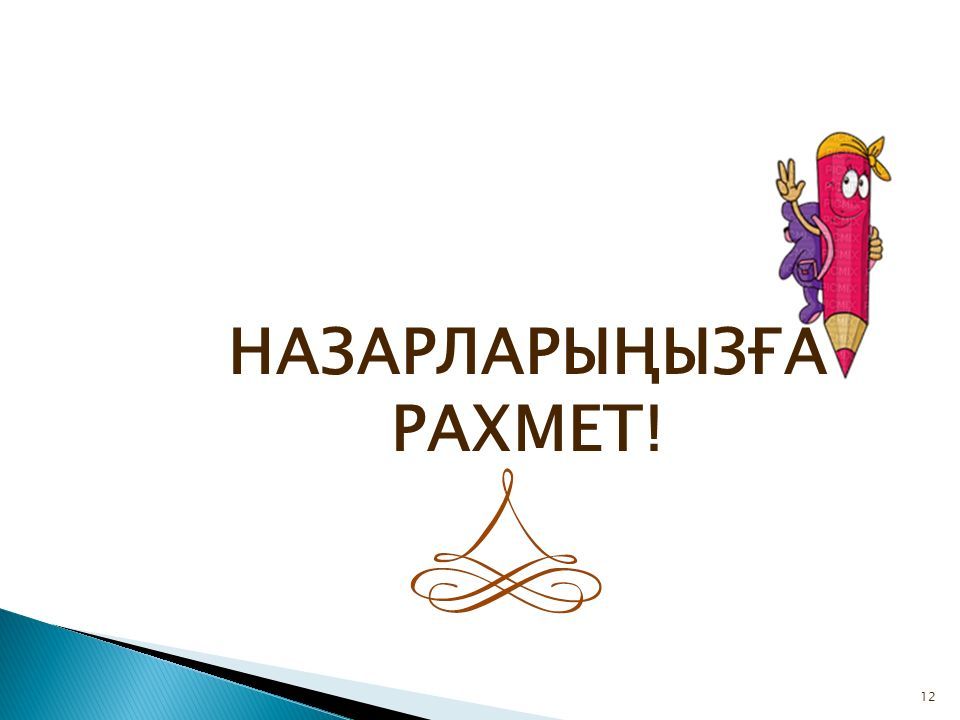